Intro to FBLA
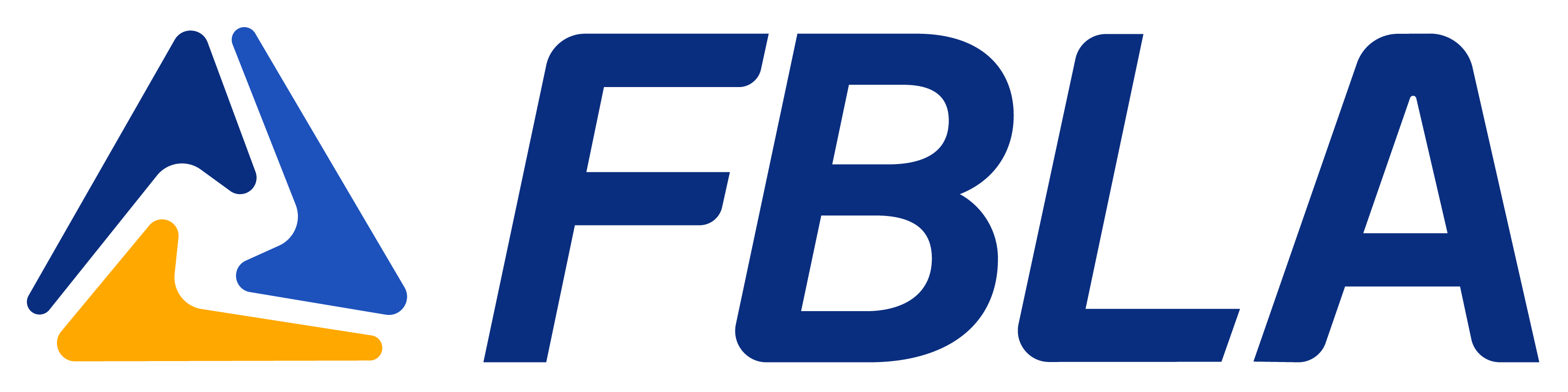 Brooke Ayers
What is FBLA?
FBLA encourages members to participate in multiple events and conferences in districts, states, and nationals. This is to enhance their individual skills and gaining prizes, recognition and business connection .
Top 5 takeaways
Develop your business leadership skills 
Increase confidence in yourself and your work 
Learn how to become involved in leadership opportunities
Have a better understanding of American business enterprise
Develop a path towards future college and career goals
Benefits
College scholarships 
Networking 
Career opportunity 
Life-long friends
Real world experiences 
Extra credit in 3DE classes
Extra Information
$27 dues
Tuesday after school meeting for prep and Wednesday meeting during lunch.
We do fundraising/volunteering
Officer position get voted on 
Business clothes mandatory for events!
Competition Mandatory!
Website
For more information go to: flordia fbla
Thank you
Any questions or comments